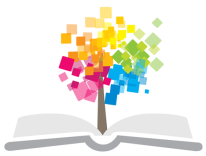 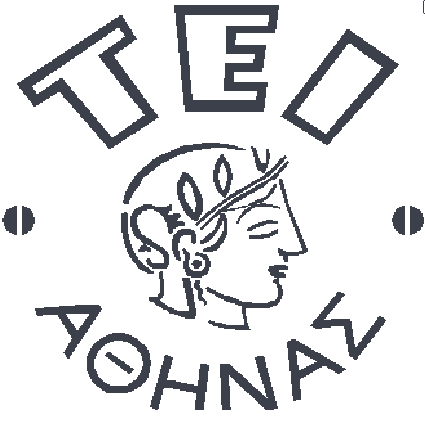 Ανοικτά Ακαδημαϊκά Μαθήματα στο ΤΕΙ Αθήνας
Βελτιστοποίηση Ενεργειακών ΣυστημάτωνEργαστήριο Matlab
Ενότητα 4: Συστήματα Γραμμικών Εξισώσεων
Μ. Σαμαράκου, Δ. Μητσούδης, Π. Πρεντάκης 
Τμήμα Μηχανικών Ενεργειακής Τεχνολογίας
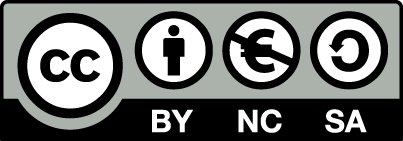 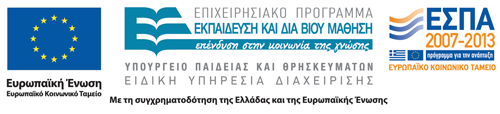 Περιεχόμενα
Γενικά για τα συστήματα γραμμικών εξισώσεων,
Μετασχηματισμός σε εξίσωση διανυσμάτων,
Λύση με τη μέθοδο Cramer,
Λύση με τη μέθοδο Αντίστροφου,
Λύση με τη μέθοδο Gauss.
1
Συστήματα Γραμμικών Εξισώσεων (1 από 9)
Επίλυση του συστήματος:
2
Συστήματα Γραμμικών Εξισώσεων (2 από 9)
Επίλυση του συστήματος:
Ορίζουμε τους πίνακες:
3
Συστήματα Γραμμικών Εξισώσεων (3 από 9)
Επίλυση του συστήματος:
Ορίζουμε τους πίνακες:
4
Συστήματα Γραμμικών Εξισώσεων (4 από 9)
Επίλυση του συστήματος:
Ορίζουμε τους πίνακες:
5
Συστήματα Γραμμικών Εξισώσεων (5 από 9)
Επίλυση του συστήματος:
Ορίζουμε τους πίνακες:
6
Συστήματα Γραμμικών Εξισώσεων (6 από 9)
Επίλυση του συστήματος:
Ορίζουμε τους πίνακες:
7
Συστήματα Γραμμικών Εξισώσεων (7 από 9)
Επίλυση του συστήματος:
Ορίζουμε τους πίνακες:
8
Συστήματα Γραμμικών Εξισώσεων (8 από 9)
9
Συστήματα Γραμμικών Εξισώσεων (9 από 9)
Για την επίλυση του συστήματος παρουσιάζονται στη συνέχεια 3 τρόποι: 
Μέθοδος Cramer, 
Μέθοδος Αντίστροφου,
Μέθοδος Gauss.
10
Παράδειγμα(1 από 2)
Να λυθεί το σύστημα:
11
Παράδειγμα(2 από 2)
Να λυθεί το σύστημα:
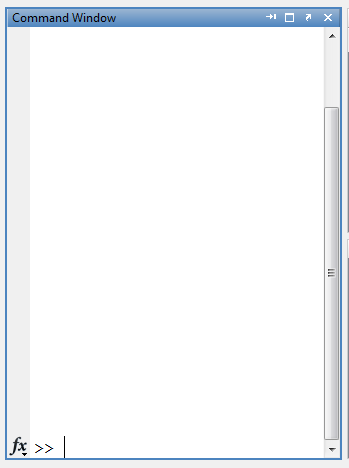 >> Α = [1 2 3; 2 3 4; 4 2 5]
A =
     1     2     3
     2     3     4
     4     2     5

>> b = [4; 5; 1]
b =
     4
     5
     1
Ορίζουμε τα A, b
12
Λύση με τη μέθοδο Cramer(1 από 7)
Η μέθοδος Cramer εφαρμόζεται σε τετραγωνικούς πίνακες A με ορίζουσα συντελεστών διαφορετικής του μηδενός.
13
Λύση με τη μέθοδο Cramer(2 από 7)
Η μέθοδος Cramer εφαρμόζεται σε τετραγωνικούς πίνακες A με ορίζουσα συντελεστών διαφορετικής του μηδενός
det(A): υπολογισμός της ορίζουσας
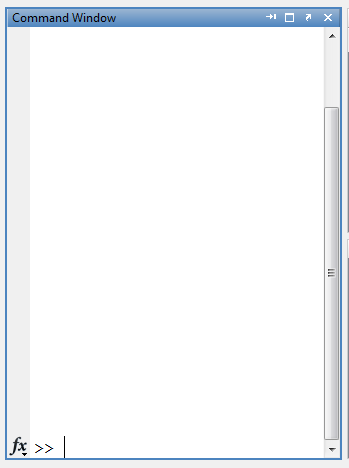 >> det(A)

ans =
    -5
14
Λύση με τη μέθοδο Cramer(3 από 7)
Η μέθοδος Cramer εφαρμόζεται σε τετραγωνικούς πίνακες A με ορίζουσα συντελεστών διαφορετικής του μηδενός
det(A): υπολογισμός της ορίζουσας
έλεγχος αν η ορίζουσα είναι ≠0:
Εδώ είναι και έτσι συνεχίζουμε στον υπολογισμό των υποοριζουσών
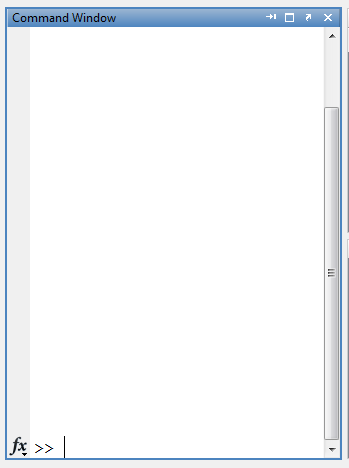 >> det(A)
ans =
    -5
15
Λύση με τη μέθοδο Cramer(4 από 7)
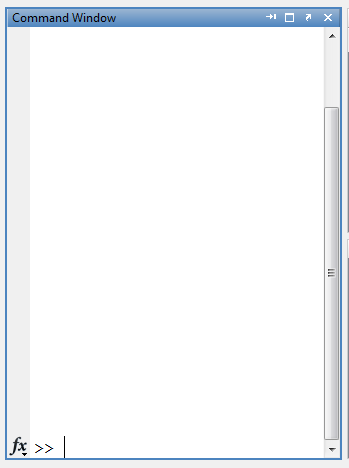 Πάρε ένα αντίγραφο D1 του πίνακα Α (να μην εμφανιστεί το αποτέλεσμα)
>> det(A)
ans =
    -5
>> D1 = A;
16
Λύση με τη μέθοδο Cramer(5 από 7)
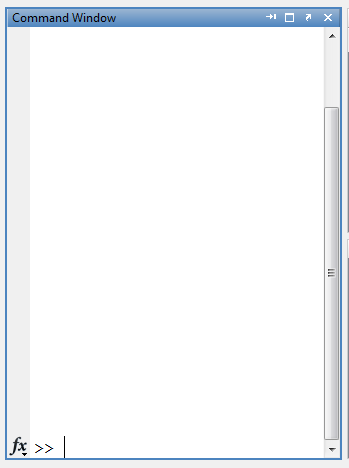 Πάρε ένα αντίγραφο D1 του πίνακα Α (να μην εμφανιστεί το αποτέλεσμα)
Άλλαξε την 1η  στήλη του πίνακα Α με την στήλη των σταθερών όρων (b)
>> det(A)
ans =
    -5
>> D1 = A;  D1(:, 1) = b
D1 =
     4     2     3
     5     3     4
     1     2     5
17
Λύση με τη μέθοδο Cramer(6 από 7)
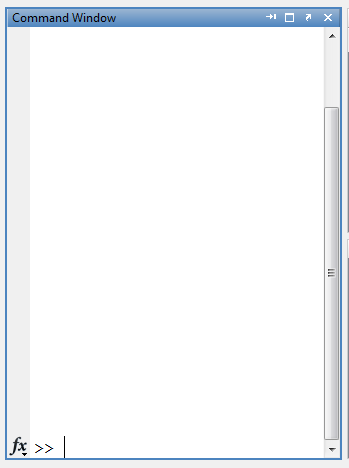 Πάρε ένα αντίγραφο D1 του πίνακα Α (να μην εμφανιστεί το αποτέλεσμα)
Άλλαξε την 1η  στήλη του πίνακα Α με την στήλη των σταθερών όρων (b)
Κάνε τα ανάλογα για τους D2 και D3
>> D1 = A;  D1(:, 1) = b
D1 =
     4     2     3
     5     3     4
     1     2     5
>> D2 = A;  D2(:, 2) = b
D2 =
     1     4     3
     2     5     4
     4     1     5
>> D3 = A; D3(:, 3) = b
D3 =
     1     2     4
     2     3     5
     4     2     1
18
Λύση με τη μέθοδο Cramer(7 από 7)
Υπολόγισε την λύση του συστήματος
Θυμίζουμε:
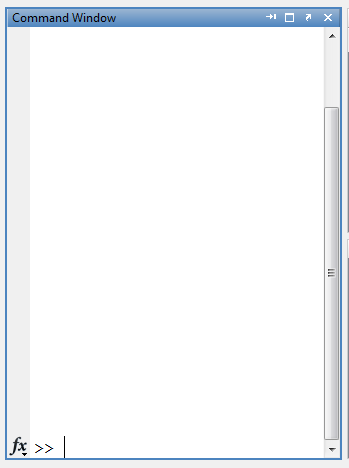 >> x = [det(D1); det(D2); det(D3)]/det(A)

x =
   -1.4000
    1.8000
    0.6000
19
Λύση με τη μέθοδο Αντίστροφου(1 από 4)
20
Λύση με τη μέθοδο Αντίστροφου(2 από 4)
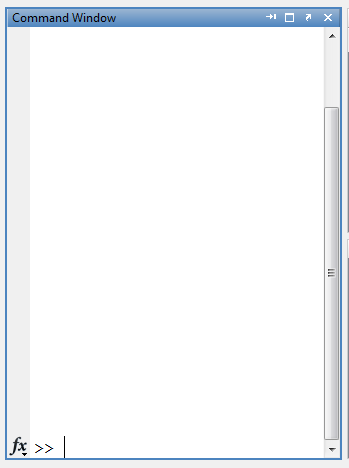 >> det(A)
ans =
    -5
21
Λύση με τη μέθοδο Αντίστροφου(3 από 4)
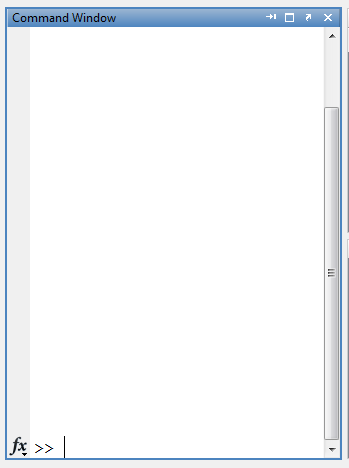 >> det(A)
ans =
    -5

>> A_inv = inv(A)
A_inv =
   -1.4000    0.8000    0.2000
   -1.2000    1.4000   -0.4000
    1.6000   -1.2000    0.2000
22
Λύση με τη μέθοδο Αντίστροφου(4 από 4)
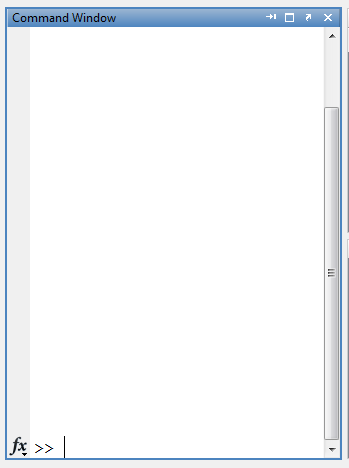 >> det(A)
ans =
    -5

>> A_inv = inv(A)
A_inv =
   -1.4000    0.8000    0.2000
   -1.2000    1.4000   -0.4000
    1.6000   -1.2000    0.2000

>> x = A_inv*b
x =
   -1.4000
    1.8000
    0.6000
23
Λύση με τη μέθοδο Gauss(1 από 5)
Με τη μέθοδο Gauss to ΜΑΤLAB παράγει πάντοτε λύση 
ακόμη και αν ο A δεν είναι τετραγωνικός, 
Ή η ορίζουσά του είναι μηδέν, 
Λύση προσεγγιστική και όχι ακριβής (ελαχιστοποιεί κάποιο τετραγωνικό σφάλμα, γι’ αυτό και ονομάζεται μέθοδος ελαχίστων τετραγώνων).
Για το λόγο αυτό θέλει προσοχή!
24
Λύση με τη μέθοδο Gauss(2 από 5)
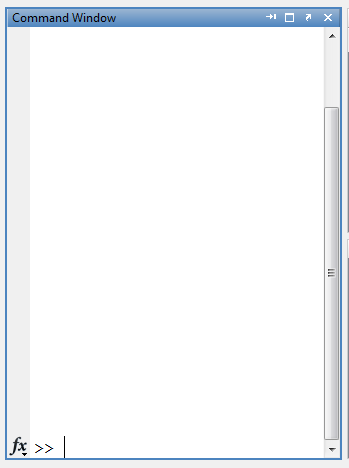 Από την αρχική εξίσωση: Αx=b
Απαλοιφή κατά Gauss
>> x = A\b
x =
   -1.4000
    1.8000
    0.6000
25
Λύση με τη μέθοδο Gauss(3 από 5)
Από την αρχική εξίσωση: Αx=b
Απαλοιφή κατά Gauss
Έλεγχος αν η λύση είναι ακριβής
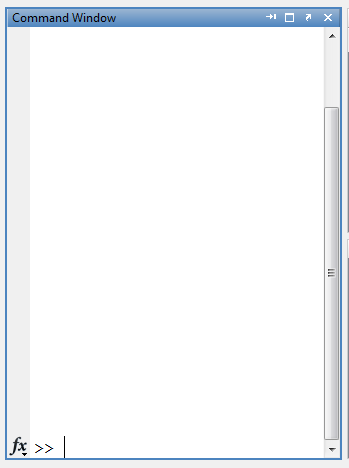 >> x = A\b
x =
   -1.4000
    1.8000
    0.6000

>> A*x 
ans =
    4.0000
    5.0000
    1.0000
26
Λύση με τη μέθοδο Gauss(4 από 5)
Από την αρχική εξίσωση: Αx=b
Απαλοιφή κατά Gauss
Έλεγχος αν η λύση είναι ακριβής
επειδή το αποτέλεσμα είναι ίσο με b η λύση είναι ακριβής
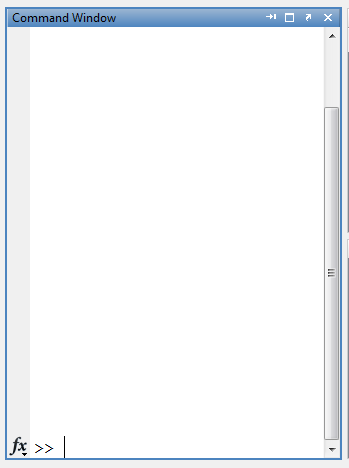 >> x = A\b
x =
   -1.4000
    1.8000
    0.6000

>> A*x 
ans =
    4.0000
    5.0000
    1.0000
27
Λύση με τη μέθοδο Gauss(5 από 5)
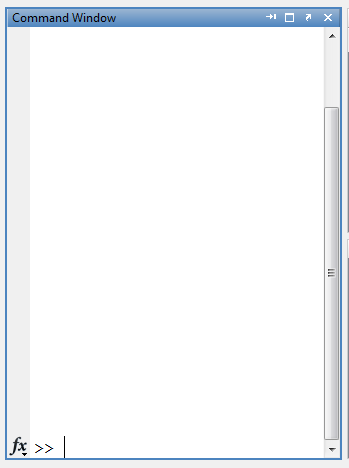 >> Α = [1 2 3 4; 2 3 4 5; 1 3 5 7];
>> b = [1; 2; 3];
>> x = A\b
Warning: Rank deficient, rank=2 tol=8.4260e-015.
x =
   -0.1515
         0
         0
    0.4242
Παράδειγμα όπου η τάξη του πίνακα (δηλαδή ο μέγιστος υποπίνακας με ορίζουσα μη-μηδενική) είναι 2
Είναι ακριβής;
28
Τέλος Ενότητας
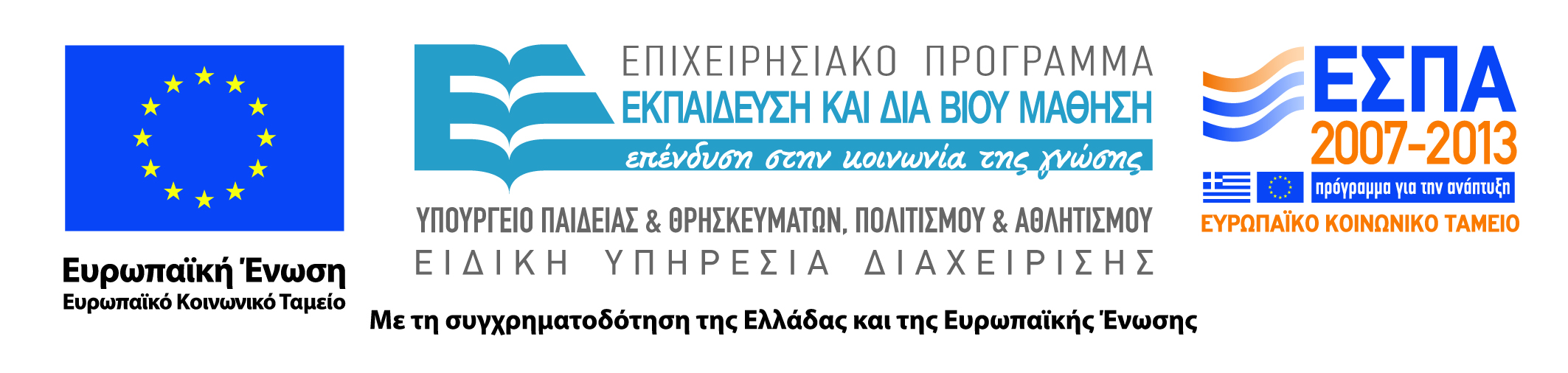 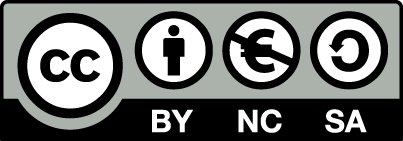 Σημειώματα
Σημείωμα Αναφοράς
Copyright Τεχνολογικό Εκπαιδευτικό Ίδρυμα Αθήνας, Μ. Σαμαράκου, Δ. Μητσούδης, Π. Πρεντάκης 2014. Μ. Σαμαράκου, Δ. Μητσούδης, Π. Πρεντάκης. «Βελτιστοποίηση Ενεργειακών ΣυστημάτωνEργαστήριο Matlab. Ενότητα 4: Συστήματα Γραμμικών Εξισώσεων». Έκδοση: 1.0. Αθήνα 2014. Διαθέσιμο από τη δικτυακή διεύθυνση: ocp.teiath.gr.
Σημείωμα Αδειοδότησης
Το παρόν υλικό διατίθεται με τους όρους της άδειας χρήσης Creative Commons Αναφορά, Μη Εμπορική Χρήση Παρόμοια Διανομή 4.0 [1] ή μεταγενέστερη, Διεθνής Έκδοση.   Εξαιρούνται τα αυτοτελή έργα τρίτων π.χ. φωτογραφίες, διαγράμματα κ.λ.π., τα οποία εμπεριέχονται σε αυτό. Οι όροι χρήσης των έργων τρίτων επεξηγούνται στη διαφάνεια  «Επεξήγηση όρων χρήσης έργων τρίτων». 
Τα έργα για τα οποία έχει ζητηθεί άδεια  αναφέρονται στο «Σημείωμα  Χρήσης Έργων Τρίτων».
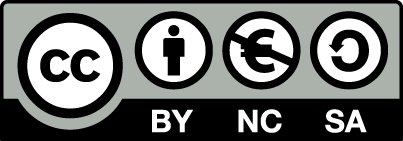 [1] http://creativecommons.org/licenses/by-nc-sa/4.0/ 
Ως Μη Εμπορική ορίζεται η χρήση:
που δεν περιλαμβάνει άμεσο ή έμμεσο οικονομικό όφελος από την χρήση του έργου, για το διανομέα του έργου και αδειοδόχο
που δεν περιλαμβάνει οικονομική συναλλαγή ως προϋπόθεση για τη χρήση ή πρόσβαση στο έργο
που δεν προσπορίζει στο διανομέα του έργου και αδειοδόχο έμμεσο οικονομικό όφελος (π.χ. διαφημίσεις) από την προβολή του έργου σε διαδικτυακό τόπο
Ο δικαιούχος μπορεί να παρέχει στον αδειοδόχο ξεχωριστή άδεια να χρησιμοποιεί το έργο για εμπορική χρήση, εφόσον αυτό του ζητηθεί.
Επεξήγηση όρων χρήσης έργων τρίτων
Δεν επιτρέπεται η επαναχρησιμοποίηση του έργου, παρά μόνο εάν ζητηθεί εκ νέου άδεια από το δημιουργό.
©
διαθέσιμο με άδεια CC-BY
Επιτρέπεται η επαναχρησιμοποίηση του έργου και η δημιουργία παραγώγων αυτού με απλή αναφορά του δημιουργού.
διαθέσιμο με άδεια CC-BY-SA
Επιτρέπεται η επαναχρησιμοποίηση του έργου με αναφορά του δημιουργού, και διάθεση του έργου ή του παράγωγου αυτού με την ίδια άδεια.
διαθέσιμο με άδεια CC-BY-ND
Επιτρέπεται η επαναχρησιμοποίηση του έργου με αναφορά του δημιουργού. 
Δεν επιτρέπεται η δημιουργία παραγώγων του έργου.
διαθέσιμο με άδεια CC-BY-NC
Επιτρέπεται η επαναχρησιμοποίηση του έργου με αναφορά του δημιουργού. 
Δεν επιτρέπεται η εμπορική χρήση του έργου.
Επιτρέπεται η επαναχρησιμοποίηση του έργου με αναφορά του δημιουργού
και διάθεση του έργου ή του παράγωγου αυτού με την ίδια άδεια.
Δεν επιτρέπεται η εμπορική χρήση του έργου.
διαθέσιμο με άδεια CC-BY-NC-SA
διαθέσιμο με άδεια CC-BY-NC-ND
Επιτρέπεται η επαναχρησιμοποίηση του έργου με αναφορά του δημιουργού.
Δεν επιτρέπεται η εμπορική χρήση του έργου και η δημιουργία παραγώγων του.
διαθέσιμο με άδεια 
CC0 Public Domain
Επιτρέπεται η επαναχρησιμοποίηση του έργου, η δημιουργία παραγώγων αυτού και η εμπορική του χρήση, χωρίς αναφορά του δημιουργού.
Επιτρέπεται η επαναχρησιμοποίηση του έργου, η δημιουργία παραγώγων αυτού και η εμπορική του χρήση, χωρίς αναφορά του δημιουργού.
διαθέσιμο ως κοινό κτήμα
χωρίς σήμανση
Συνήθως δεν επιτρέπεται η επαναχρησιμοποίηση του έργου.
33
Διατήρηση Σημειωμάτων
Οποιαδήποτε αναπαραγωγή ή διασκευή του υλικού θα πρέπει να συμπεριλαμβάνει:
το Σημείωμα Αναφοράς
το Σημείωμα Αδειοδότησης
τη δήλωση Διατήρησης Σημειωμάτων
το Σημείωμα Χρήσης Έργων Τρίτων (εφόσον υπάρχει)
μαζί με τους συνοδευόμενους υπερσυνδέσμους.
Χρηματοδότηση
Το παρόν εκπαιδευτικό υλικό έχει αναπτυχθεί στo πλαίσιo του εκπαιδευτικού έργου του διδάσκοντα.
Το έργο «Ανοικτά Ακαδημαϊκά Μαθήματα στο ΤΕΙ Αθήνας» έχει χρηματοδοτήσει μόνο την αναδιαμόρφωση του εκπαιδευτικού υλικού. 
Το έργο υλοποιείται στο πλαίσιο του Επιχειρησιακού Προγράμματος «Εκπαίδευση και Δια Βίου Μάθηση» και συγχρηματοδοτείται από την Ευρωπαϊκή Ένωση (Ευρωπαϊκό Κοινωνικό Ταμείο) και από εθνικούς πόρους.
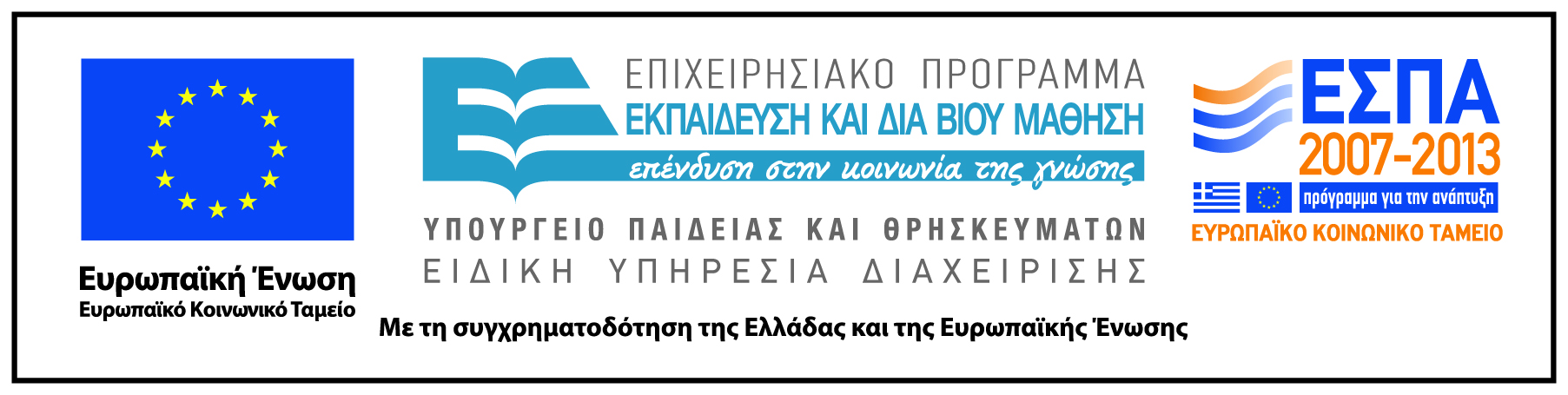